DDCC Darvel Lottery Draw Wednesday 28 August 2024Sponsored by Milecross Financial Services£ 790.00 Winner – Private LF£ 98.75 Winner – Private SL£ 98.75 Winner – Private MLThe lottery income was £ 1950.00 with 50% of this amount going to the prize moneyCongratulations to this month's winners and Thank You to all of the members for their continued support
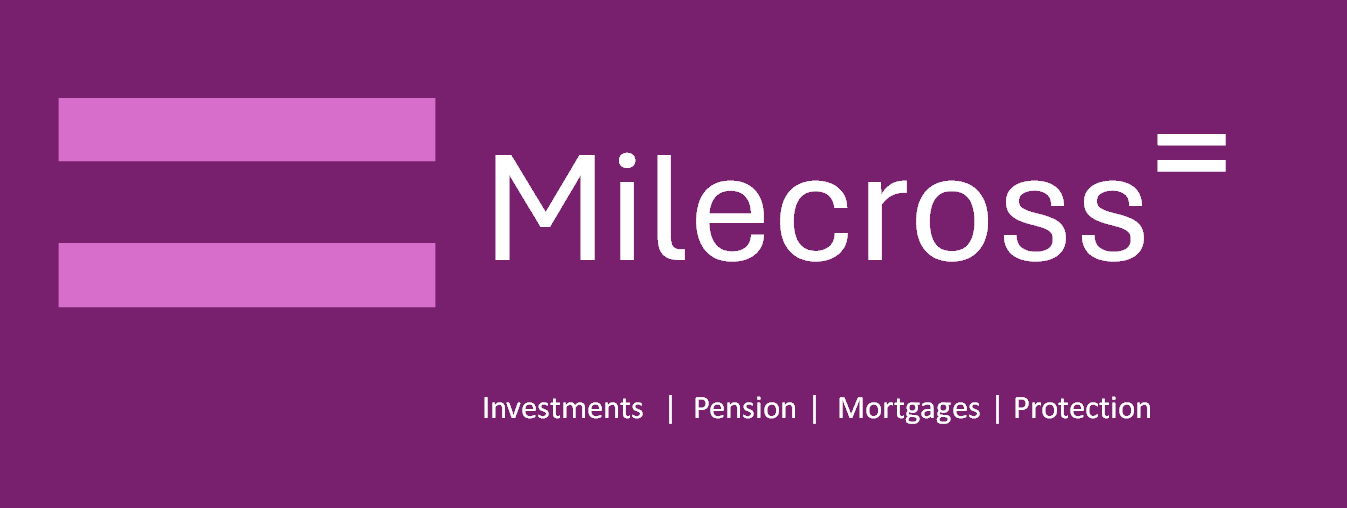